何处有净土？
人生背叛+商业欺诈
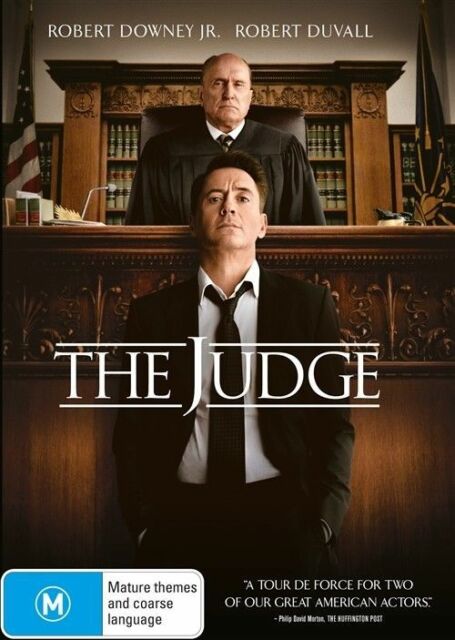 法官老爹 The Judge  7.4
汉克（小罗伯特·唐尼 Robert Downey Jr. 饰）是一名经验丰富的律师，专门帮有钱人收拾他们惹出的烂摊子，在汉克的眼里，没有所谓的正义，有的只是永恒的利益。母亲的意外去世让汉克不得不回到了印第安纳老家，那里是他的故乡，却有着他最不愿意回忆起的往事。
　　在老家，汉克见到了久违的父亲约瑟夫（罗伯特·杜瓦尔 Robert Duvall 饰），一位当了一辈子地方法官的固执老人，父子两人之间紧张的关系并没有因为岁月的变迁而发生任何改变。让一心想要离开的汉克没有想到的是，一场交通事故让约瑟夫卷进了一宗案情复杂的官司中，而自己在为父亲辩护的同时，真相亦渐渐浮出水面。
[Speaker Notes: https://www.bilibili.com/video/BV1Nt411W7KU/
https://www.bilibili.com/video/av7027305/]
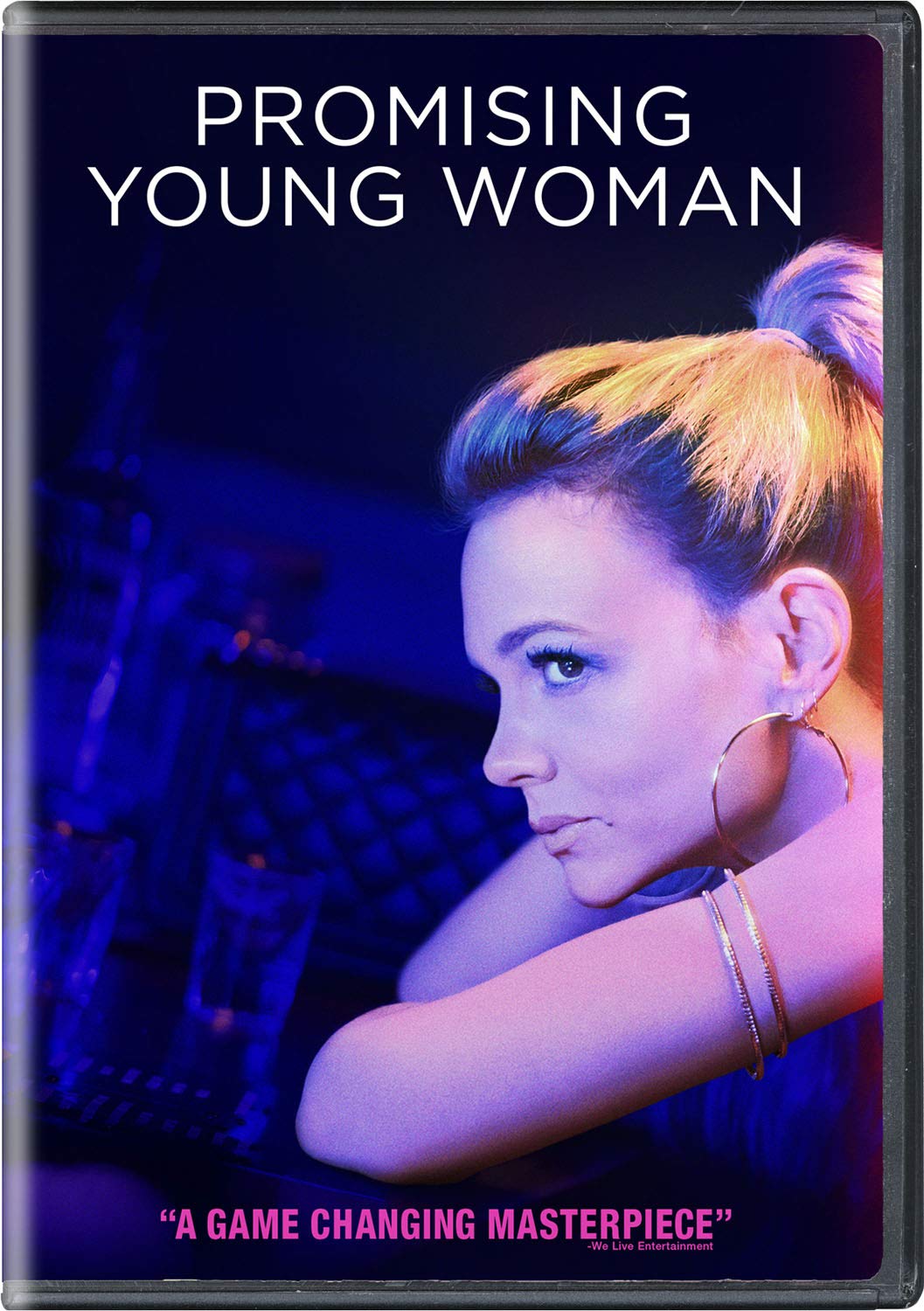 前程似锦的女孩 7.6 2020年
卡桑德拉（凯瑞·穆里根 Carey Mulligan 饰）曾是医学院里前途无量的高材生，却因为朋友的自杀而选择了退学。白天，卡桑德拉在咖啡店里打零工，而每当夜幕降临，她都会换上一身性感的装扮，出没于城市里各间声色犬马的夜总会之中，她会假扮成醉酒的样子，等待着某个“善良”的男人将她带回自己家中，由此来实行她对于男人的无伤大雅的报复。
　　一天，卡桑德拉在咖啡店里和曾经的同学雷恩（博·伯翰 Bo Burnham 饰）重逢了，雷恩之后开始了对前者的热烈追求。雷恩的出现再次勾起了卡桑德拉对于学生时代悲惨经历的回忆，当她得知曾经造成自己好友死亡的罪魁祸首们如今都过上了各自精彩的人生后，复仇的火苗在内心里愈演愈烈。
[Speaker Notes: https://www.bilibili.com/video/BV1bK4y1T75M/
https://www.bilibili.com/video/BV1qp4y1Y7JR?spm_id_from=333.905.b_72656c61746564.1]
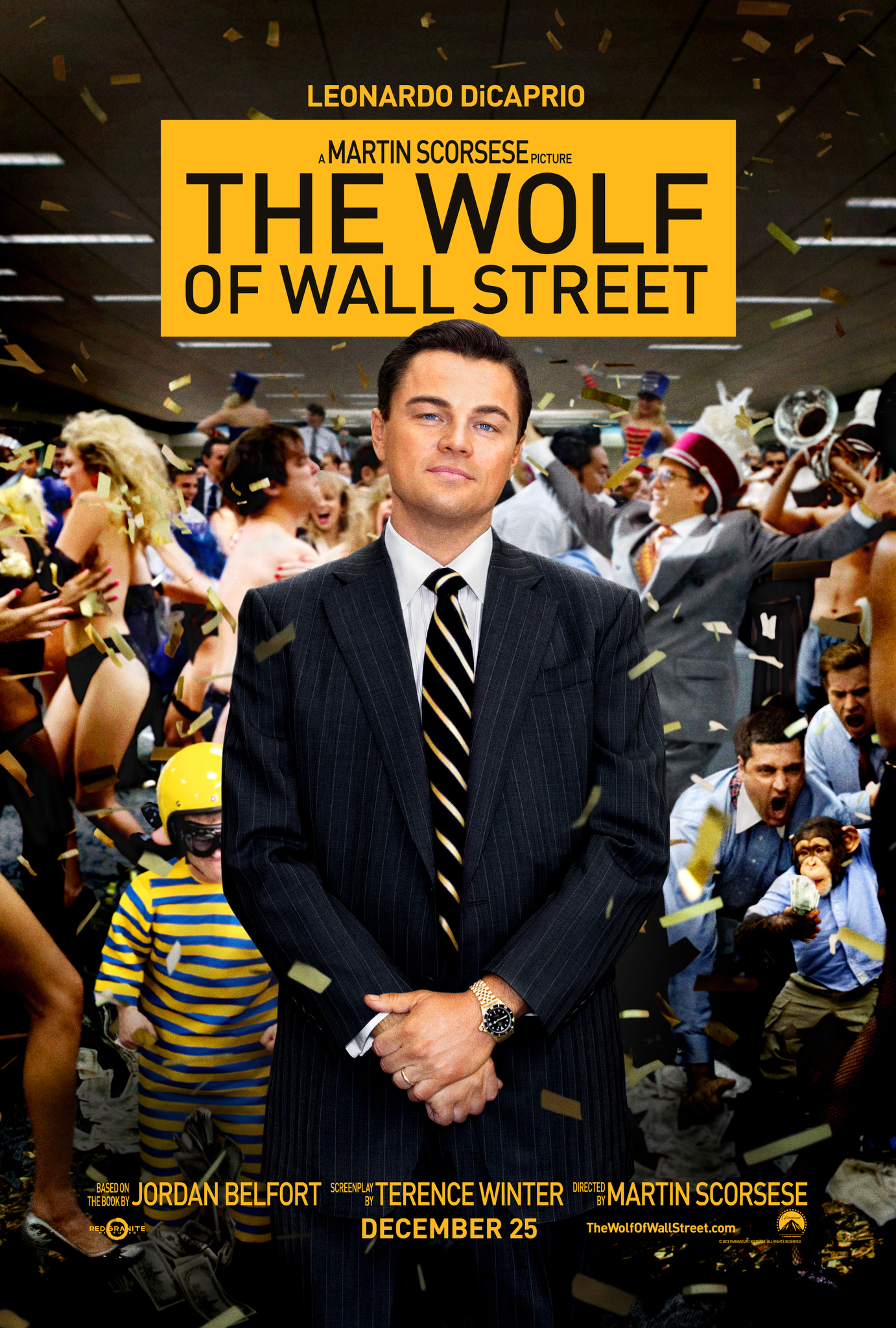 华尔街之狼 8.0 2013
在危机四伏的投资界，掌管史崔顿·奥克蒙公司的乔丹·贝尔福特（莱昂纳多·迪卡普里奥 Leonardo DiCaprio 饰）生活侈靡、实力雄厚。1987年，22岁的乔丹进入罗斯柴尔德公司，从接线员做起，在高级经纪人马克（马修·麦康纳 Matthew McConaughey 饰）指点下，进入了股票经纪人充满毒品和欲望的世界，半年后因“黑色星期一”，乔丹转投靠贩卖“便士股票”的小公司，凭借巧舌如簧获得成功，与邻居唐尼（乔纳·希尔 Jonah Hill 饰）和一班朋友另立门户，游走在灰色地带获利颇丰，获称“华尔街之狼”，然而，FBI已经开始留意他……
　　本片根据前华尔街股票经纪人乔丹·贝尔福特的个人自传《华尔街之狼》改编
[Speaker Notes: https://www.bilibili.com/video/BV1AA411s7cz/
https://www.bilibili.com/video/BV1KV41177f6/?spm_id_from=333.788.recommend_more_video.2]
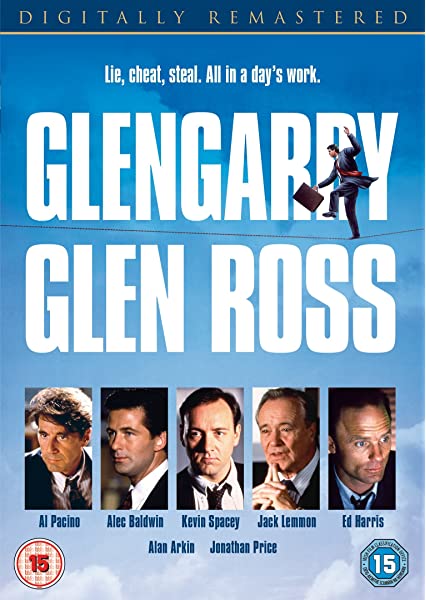 大亨游戏  7.8 1992 Glengarry Glen Ross
某房地产公司的销售业务每况愈下，除了员工里基（阿尔•帕西诺 Al Pacino 饰）业绩尚可，其他员工只剩下在酒吧里买醉。公司主管约翰（凯文•史派西 Kevin Spacey 饰）看到士气低落，于是请来了推销大师布莱克（亚历克•鲍德温 Alec Baldwin 饰）前来布道。这家伙盛气凌人，出言尖酸刻薄，把各位批得一无是处。为了生存，老推销员莱文（杰克•莱蒙 Jack Lemmon 饰）因为女儿生病住院，所以希望可以得到照顾，保住饭碗；乔治（艾伦•阿金 Alan Arkin 饰）则因为年事已高，听天由命；戴夫（艾德•哈里斯 Ed Harris 饰）偷窃里基买卖的主意，一切通过金钱交易，神不知鬼不觉。然而，这个如意算盘并不是一帆风顺……
[Speaker Notes: https://tv.sohu.com/v/dXMvNjMxNjAxODkvMTgyNDk2MjYuc2h0bWw=.html]
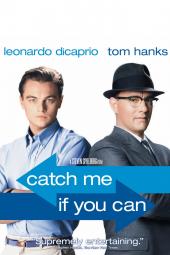 猫鼠游戏 9.1 2002
弗兰克（莱昂纳多·迪卡普里奥 Leonardo DiCaprio饰）是FBI有史以来年龄最小的通缉犯。他的犯罪手段神通广大，伪装身份的能力超乎常人，全美各地几乎都留下他的犯罪足迹。乔装医生、律师、飞行员，统统都是他曾经的身份。当然，弗兰克凭着这个“本领”，骗取了高达几百万的金额。
　　活得逍遥快乐的弗兰克这次又成功伪造了一份学历证明，去医院做起了大夫。弗兰克不但在这里认识了护士布雷达（艾米·亚当斯 Amy Adams饰），二人擦出爱火花，还通过布雷达的父亲得到了一份检察官助理的优差。然而，这只是暴风雨前夕——一双眼睛已经盯住了弗兰克，誓要把他绳之于法不可。这就是FBI探员卡尔（汤姆·汉克斯 Tom Hanks饰）。
　　在研究追捕弗兰克的过程中，卡尔领教到这个犯罪天才的过人智商。他屡次被弗兰克这个黄毛小子捉弄，心里又恨又不得不佩服。每当弗兰克有惊无险地从他的精心布局中逃脱时，这个猫鼠游戏显得有趣起来……
[Speaker Notes: https://www.bilibili.com/video/BV1uW411j7YJ/]
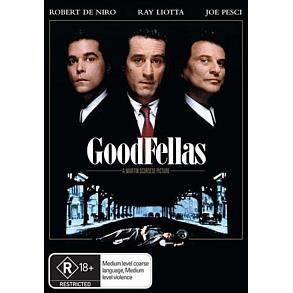 好家伙 8.7 1990
本片根据真实故事改编，讲述了纽约黑手党血腥的江湖恩怨，把所谓的“江湖道义”还原为人性的丑陋与贪婪。
　　亨利•希尔（雷•李欧塔 饰）从小不学无术，跟着老大保利，靠收取保护费、走私、抢劫，他娶了美丽的妻子凯伦，有可爱的女儿，迷人的情妇，名车豪宅，生活优渥。
　　吉米•康维（罗伯特•德尼罗 饰）和汤米（乔•佩西 饰）是亨利的好朋友，三人一起经历和很多事情：杀死羞辱汤米的意大利黑手党头领比利•贝兹；策划德航劫案，并干掉同伙，私吞赃款；甚至背着老大保利贩毒。
　　当然，他们的生活，除了享受金钱带来的权势之外，更多的，是朝不保夕的动荡：汤米因为比利•贝兹的死，被人枪杀；亨利自己因为贩毒被警方逮捕，其他人也受到牵连。
　　凯伦想尽办法将亨利保释出来，此时他们已经一无所有，被人孤立，危机四伏。他们要想尽办法活下去，无论以怎样的方式，付出怎样的代价……
[Speaker Notes: https://www.bilibili.com/video/BV18x41147WL/]
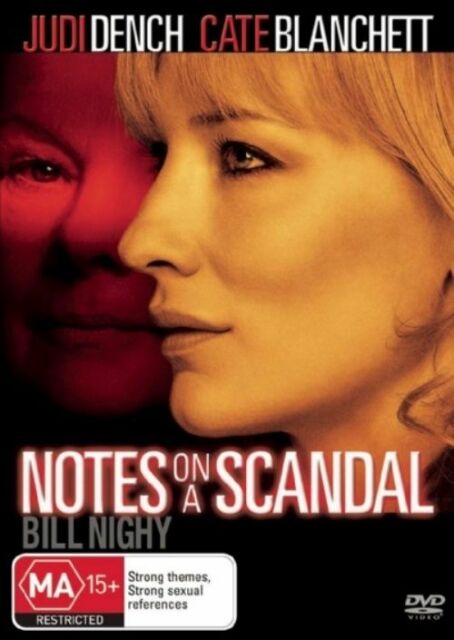 丑闻笔记 7.9 2006
希芭·哈特(凯特·布兰切特 饰)是学校里新来的美术老师，她年轻美丽，气质高雅。老教师芭芭拉(朱迪·丹奇 饰)悄悄地关注起希芭，并渐渐和希芭结成好友。希芭把芭芭拉当成密友，向她倾诉年迈丈夫的无趣，女儿的叛逆和儿子的低能。两个女人结为看起来温馨又和谐的忘年之交。
　　无意中芭芭拉发现希芭与学生的不论之恋，她逼迫希芭承认了奸情，并答应保守秘密。可是两个人的友谊却由此变质。保密人芭芭拉对希芭的占有欲越来越强，希芭在秘密被泄露的威胁下一次次屈服。然而秘密总有被泄露的一天，保密人事无巨细的日记转瞬成了记满丑闻的笔记。
[Speaker Notes: https://www.youtube.com/watch?v=Yq2FXsFSDjk]
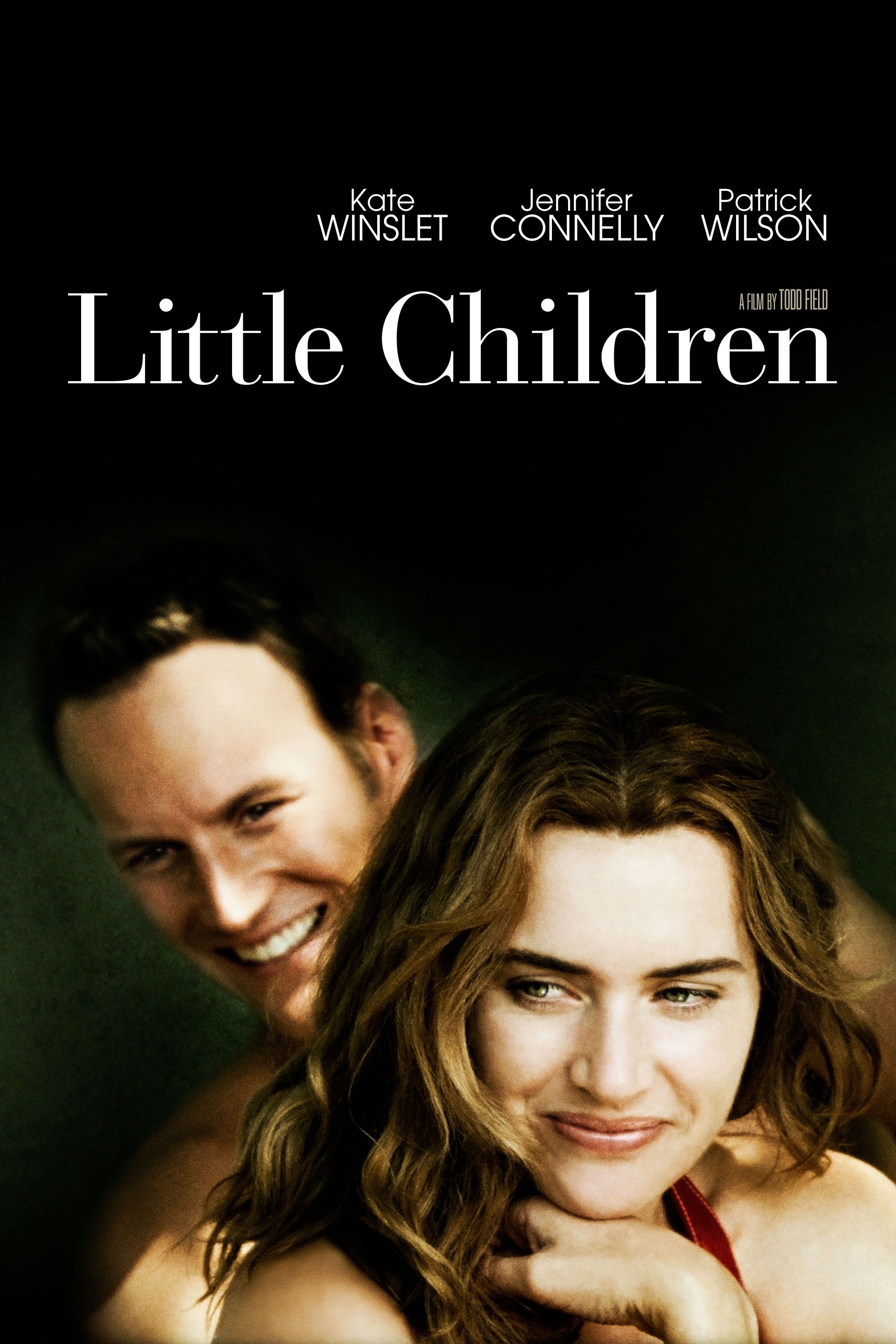 身为人母 7.7 2006
一处平静又寻常的社区里，主妇萨拉（凯特•温丝莱特 Kate Winslet 饰）每天的工作就是带孩子，而她的丈夫理查德却整日沉迷于成人网站自慰，夫妻关系濒临有名无实的境地。无聊的日子中，萨拉的注意力被同社区的“律师情人”布拉德（帕特里克•威尔森 Patrick Wilson 饰）所吸引。布拉德的妻子凯西（詹妮弗•康纳利 Jennifer Connelly 饰）是位女强人，平日忙于工作，无暇顾及家庭，夫妻之间越渐陌生。萨拉和布拉德由借带孩子之名越走越近，时常在社区游泳池相会，他们最终跨越了界线……这个夏天的压抑气氛，伴随社区到来了一位恋童者所引发的恐慌达到了顶峰，萨拉在难以忍受与布拉德的地下情之后提出了私奔计划。而在当晚，没有料到的情况发生了
[Speaker Notes: https://www.bilibili.com/video/BV1mW411F7M3/
https://tv.sohu.com/v/dXMvNjMyNzk4NTMvNTcxMTk3NDEuc2h0bWw=.html?fr=v.duba.com]
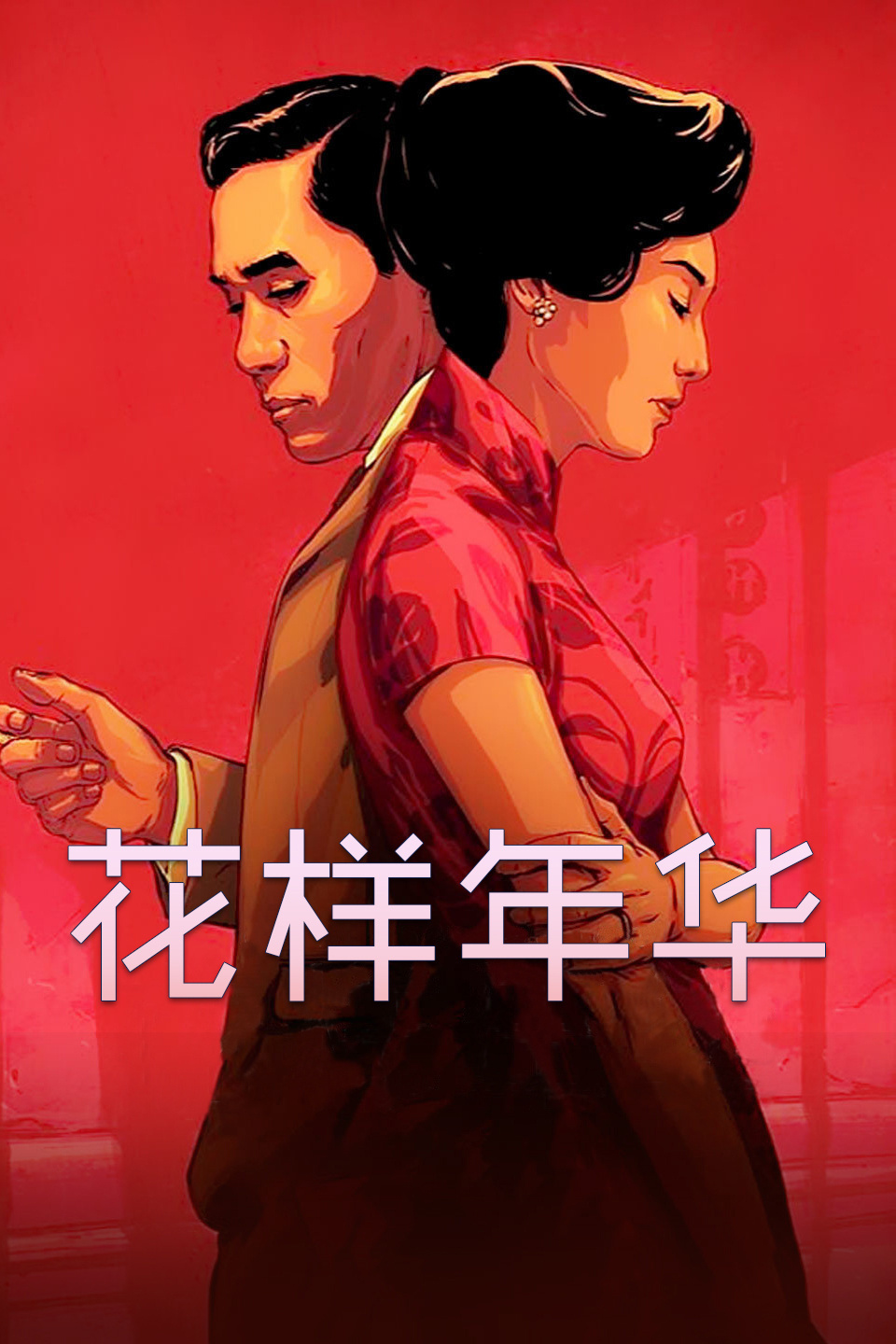 花样年华 8.7 2000
1960年代的香港，报馆编辑周慕云（梁朝伟 饰）与太太搬进一间住户多是上海人的公寓，和某家日资公司的贸易代表陈先生与太太苏丽珍（张曼玉 饰）成了邻居。因为发现各自在外工作的配偶背着他们有了婚外情，周慕云和苏丽珍开始见面商讨未来可能发生的事情以及相应对策。
　　起初两人是君子之交淡如水就事谈事，可是日子一日接一日过去后，在周围一帮上海邻居的闲言碎语中，他们发现配偶的事早空出了他们的脑袋，彼此眼里只剩下了对方，而刻意回避已生出的感情的结果，是更加刻骨的相思.
[Speaker Notes: https://www.bilibili.com/s/video/BV1Qs411q7ue
https://www.bilibili.com/video/BV137411c7t2/]
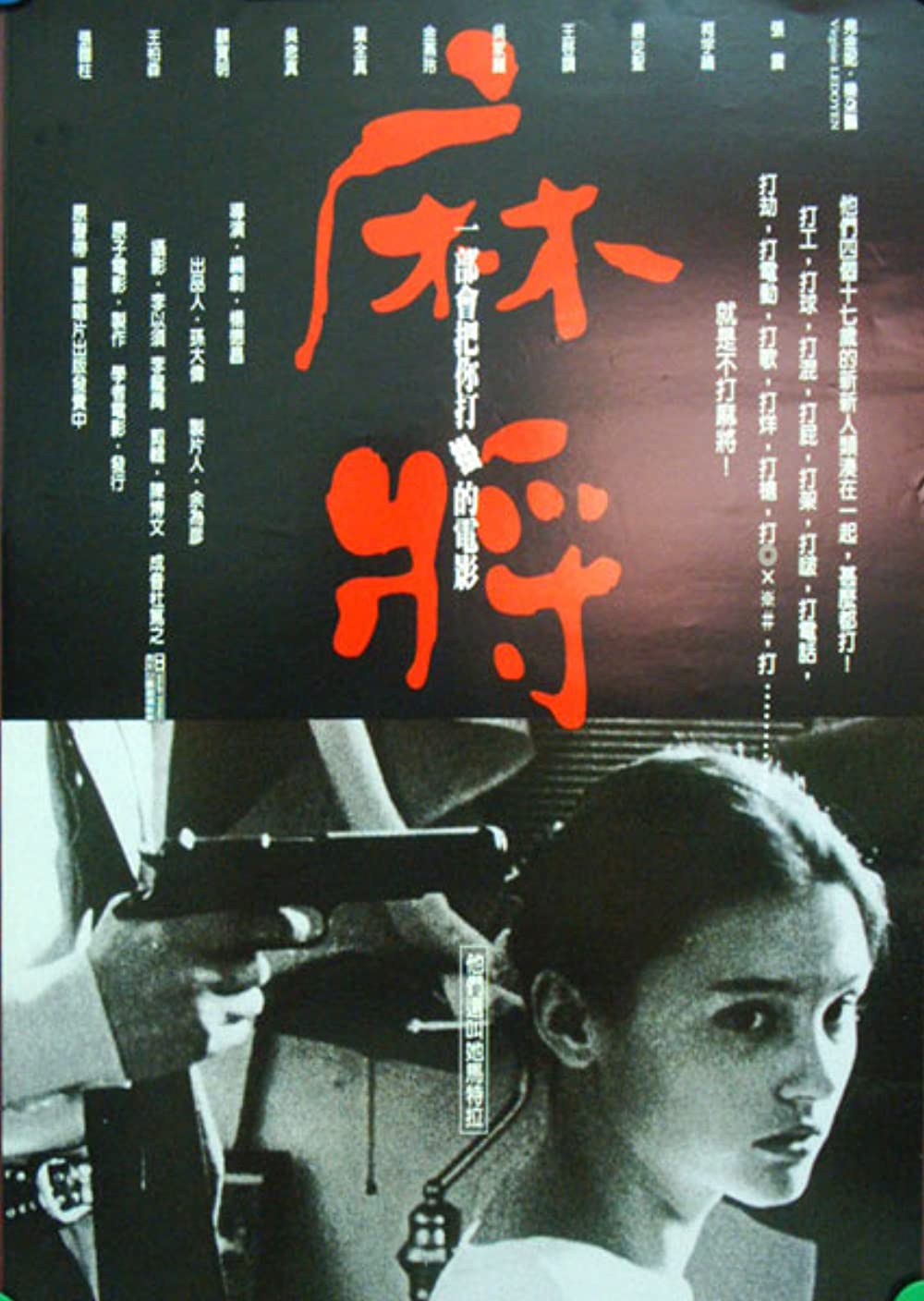 麻将 8.6 1996
富商儿子红鱼（唐从圣饰）从父亲那里学到很多骗人之术，他和纶纶（柯宇纶饰）、牙膏（王启赞饰）、香港（张震饰）组成一个四人小集团，到处敛财骗色。有一次，他们在咖啡店里遇见从法国来台北寻找男友的女孩马特拉（维吉妮亚•雷多尔恩饰），红鱼就此盯上了她，意图欺骗对方。
　　但伦伦良心发现，并带马特拉躲到了自己家。之后，红鱼要报复曾与父亲（张国柱饰）有奸情的老女人Angel（吴家丽饰），要香港去勾引她……。
　　另一边，一生骗人无数的红鱼父亲却深觉人生空虚，等待他们每个人的将是什么命运？
[Speaker Notes: https://www.bilibili.com/s/video/BV1ci4y1x7o7
https://www.bilibili.com/s/video/BV1pi4y1V7KV]
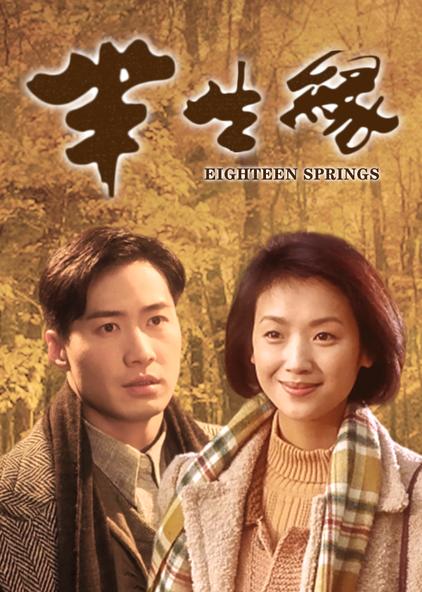 半生缘 7.8 1997
1930年代的上海，在同一间工厂做工的世钧（黎明）和曼桢（吴倩莲）成为恋人。曼桢早年丧父，姐姐曼璐（梅艳芳）为了养活一家老小，心痛离别恋人去当舞女赚钱，最终嫁给了有妇之夫祝鸿才（葛优）。
　　世钧收到告急家书回到南京，方知家人召回只为让其成亲。因为性格上的软弱，也因久等不来曼桢的书信，世钧最终迎娶了他并不喜欢的门当户对的翠芝（吴辰君）。上海这边，不能生育的曼璐为保全自已的地位，设计令曼桢怀上了祝鸿才的孩子，葬送了曼桢与世钧的爱情。曼璐死后，曼桢为了孩子委身祝鸿才。两个有缘无分的人就这样错过情缘
[Speaker Notes: https://www.bilibili.com/video/BV1DD4y1X7s7/
https://www.bilibili.com/video/BV18W411K7ff/?spm_id_from=333.788.recommend_more_video.0]
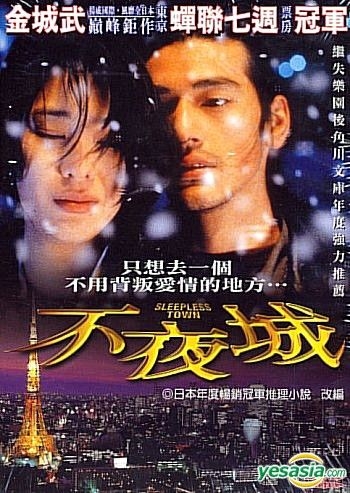 不夜城 8.2 1998
刘健一（金城武饰）是新宿歌舞伎町的混混，身为台湾与日本人的残留孤儿，混血的他被叫作半唐番，不为社会所容纳。歌舞伎町有着上海帮、福建帮、北京帮、台湾帮等，各方力量形成复杂的角力形势。年关将至，似乎是因为健一的前度拍档吴富春（椎名桔平饰）返回歌舞伎町，他因杀死元成贵（曾志伟饰）的手下而逃亡，元成贵遂限令健一在三日内交出富春，否则二人便只有死路一条。此时左藤夏美（山本未来饰）出现，她称与有过节，为了活命甘愿出卖一切，健一被她吸引。富春终于现身，偷袭元成贵的情妇黄秀红的夜总会“上海滩”，令健一陷入绝境。所有人都劝他离开歌舞伎町，但真相并不是那么简单，命运并没有眷顾二人……
[Speaker Notes: https://www.bilibili.com/video/BV1cp4y1e7mQ/
https://www.bilibili.com/video/BV1R541187r9/]